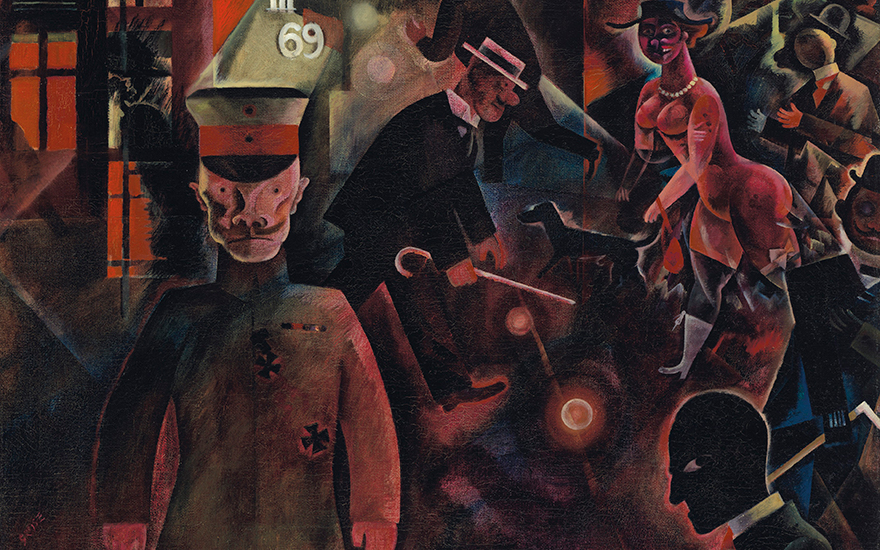 George Grosz,
Strada pericolosa
Hannah Arendt (Hannover, 14 ottobre 1906 – New York, 4 dicembre 1975)
“Non l'Uomo ma gli uomini abitano la terra”

(Vita Activa)
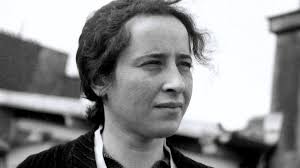 Le origini del totalitarismo (1951)
Per “totalitarismo”  la Arendt intende
un regime governativo in cui il controllo di tutti gli aspetti della vita politica, sociale ed economica è accentrato nelle mani di un’oligarchia culminante in una persona. Il governo è gestito in modo dittatoriale, e il dittatore pretende di controllare ogni aspetto della vita individuale e collettiva.
Le cause dell’avvento del  totalitarismo sono
l’antisemitismo moderno

l’imperialismo (in crisi dopo la prima guerra mondiale)

l’avvento della società di massa
Le caratteristiche del  totalitarismo sono:
terrore (mediante la polizia segreta e i campi di concentramento)

ideologia (spiegazione totale e apriorica della storia, nel totalitarismo: finalizzata a trasformare la natura umana e basata su di un capovolgimento delle regole logiche)

culto del capo
Dato che il totalitarismo si radica nella società di massa, in cui

i rapporti interpersonali sono contraffatti

è soppresso lo spazio pubblico, «politico» (in cui l’uomo si realizza nell’azione e nel discorso)

non ci sono classi sociali e gli individui sono alla mercé delle «élite», che gestiscono il potere in modo dispotico
il totalitarismo «ci resterà probabilmente 
alle costole per l’avvenire»
Vita activa. La condizione umana (1958)
La condizione umana è segnata da
vita, natalità, mortalità, mondanità, pluralità, terra
le tre attività dell’uomo sono
lavoro (animal laborans), che prevale nel mondo contemporaneo e fa degenerare l’uomo a «impiegato»

opera (homo faber), che prevale nel mondo moderno e porta all’«uomo tecnologico»

azione (zoón politikón), che prevale nel mondo greco-romano, dove l’ideale dell’uomo è il politico
La banalità del male. Eichmann a Gerusalemme (1958)
La crisi, nel mondo contemporaneo, ha portato alla soppressione del

pensiero critico

da cui è sorta la
banalità del male (male compiuto da uomini «banali», normali nella loro vita quotidiana)

manifestatasi nel

totalitarismo
Per superare la crisi bisogna
instaurare un governo e un modo di pensare democratico
valorizzare la “vita della mente” applicandosi all’arte, alla cultura e alla ricerca scientifica